Tlenki metali i niemetali.
Tlenki metali i niemetali - budowa
podział tlenków
TLENKI

		METALI					NIEMETALI
		tlenek litu					tlenek siarki(IV)
		tlenek glinu					tlenek fosforu(V)
Najbardziej rozpowszechnione tlenki w przyrodzie
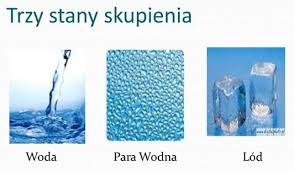 Woda (tlenek wodoru) H2O nazwa systematyczna – oksydan



Krzemionka (główny składnik piasku) SiO2 nazwa systematyczna
 tlenek krzemu(IV) 


Dwutlenek węgla CO2 – nazwa systematyczna tlenek węgla(IV)
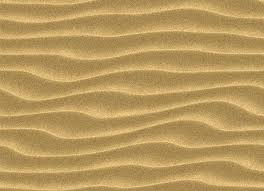 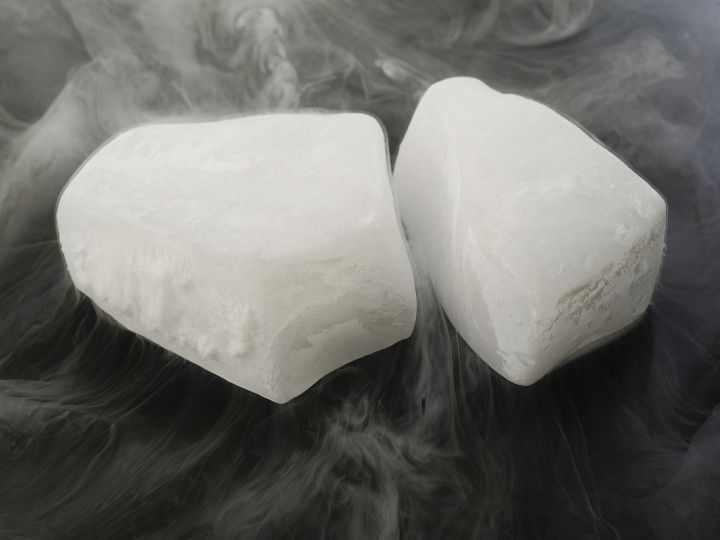 Zastosowanie tlenków niemetali
Tlenek krzemu(IV)  – główny surowiec do produkcji szkła

		


Tlenek węgla(IV) – produkcja napojów gazowanych, suchego lodu, gaśnic
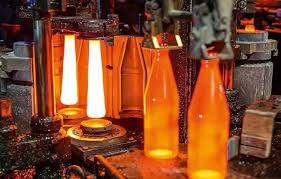 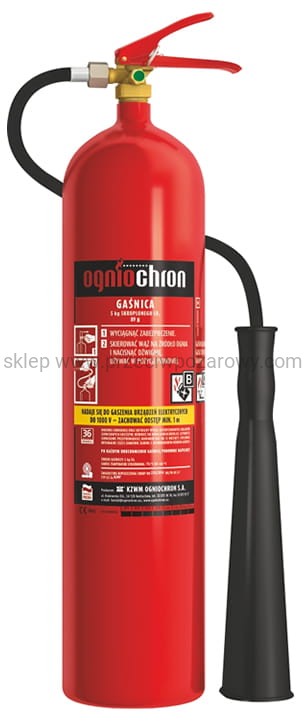 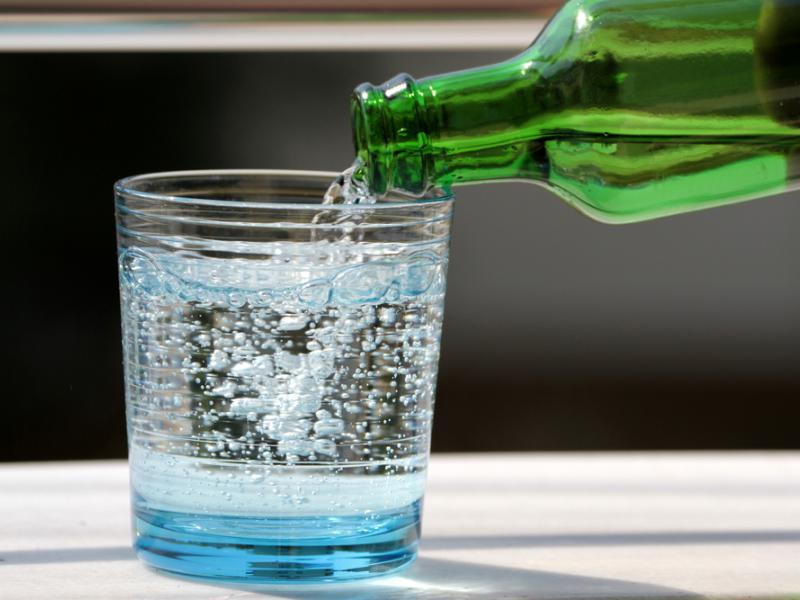 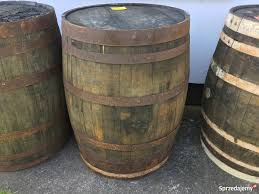 Tlenek siarki(IV) – jako substancja bakteriobójcza i 
grzybobójcza używany jest do dezynfekcji beczek
 i pomieszczeń gospodarczych. Ma również właściwości
wybielające
		
	       
 Tlenek siarki(VI) – stosowany jako konserwant do żywności
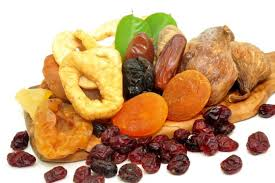 Zastosowanie tlenków metali
Tlenek wapnia – stosowany do produkcji zaprawy wapiennej,
 w laboratoriach jako środek osuszający, do produkcji nawozów 
sztucznych



Tlenek magnezu – podstawa pudrów, past do zębów oraz leków na nadkwasotę.
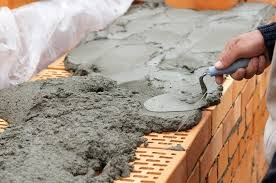 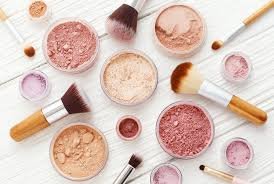 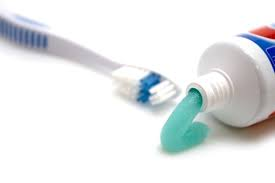 Tlenek żelaza(III)- wykorzystywany jako barwnik oraz do  polerowania 
szkła i stali




Tlenek glinu – znalazł zastosowanie w jubilerstwie oraz jako materiał ścierny i polerski
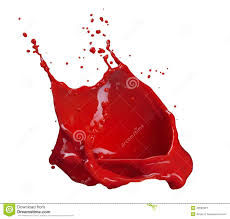 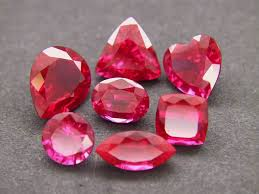 Wiązania chemiczne w tlenkach
Wiązanie chemiczne w tlenkach ustalamy na podstawie różnicy elektroujemności.
W tlenkach metali największy udział ma wiązanie jonowe
Mg2+O2- , Ca2+O2-
W tlenkach niemetali największy udział ma wiązanie kowalencyjne spolaryzowane
 O = C = O
Otrzymywanie tlenków
Bezpośrednia synteza z pierwiastków – tym sposobem można otrzymać najwięcej tlenków.
 2Ba + O2 → 2BaO
 S + O2 → SO2

Utlenianie niektórych  tlenków:
    2CO + O2 → 2CO2
    4FeO + O2 → 2Fe2O3

Rozkład (analiza) niektórych tlenków:
    4MnO2 → 2Mn2O3 + O2
    N2O3 → NO + NO2
Dla chętnych
Katalizator
Wybrane tlenki
Tlenek chromu(III)             tlenek magnezu                tlenek żelaza(III)





Tlenek azotu(IV)               tlenek srebra(I) 		     tlenek miedzi(I)
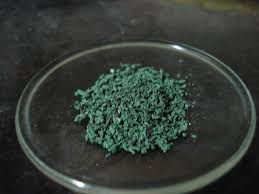 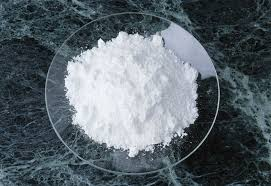 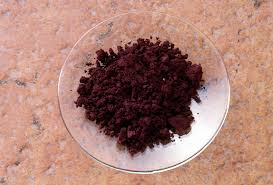 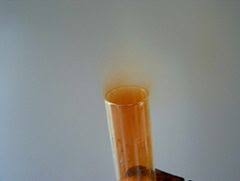 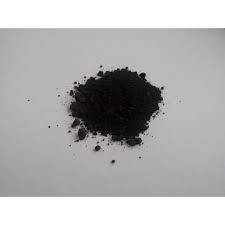 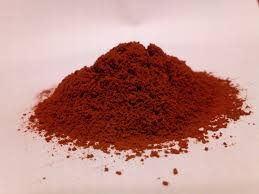 zadanie
Zad. 1, 2, 3 str. 201 -  do poćwiczenia